Families First Coronavirus Response Act and Coronavirus Tax Relief presented by DOL WHD and IRS
Mildred Kress, USDOL, Wage & Hour Division, Community Outreach and Resource Planning Specialist

Jacob Swier, USDOL, Wage & Hour Division, Community Outreach and Resource Planning Specialist

Dennis Bell, IRS Stakeholder Liaison

September 2020
Plan for TodayMildred Kress and Jacob Swier: Families First Coronavirus Response Act (FFCRA)Dennis Bell: Employee Retention Credit and Claiming the CreditsYour questions
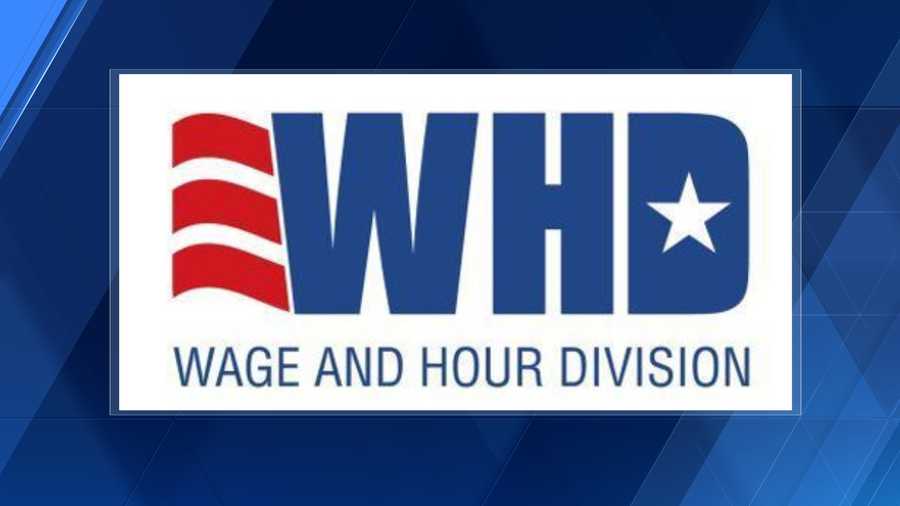 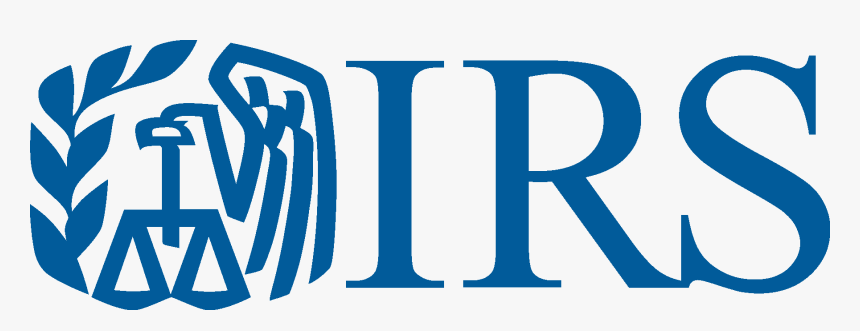 The Families  First  Coronavirus  Response Act  (FFCRA)
U.S. Department of Labor  Wage and Hour Division
FFCRA – Employer Coverage
Private Sector
Employers of fewer than 500 employees
Including not for profit employers
Public Agencies
Regardless of the number of employees they employ
FFCRA – Qualifying Reasons For Leave 

	An employee is entitled to take leave if the employee is unable 	to work or telework because the employee:

Is subject to a federal, state, or local quarantine or isolation order related to COVID-19,
Has been advised by a health care provider to self-quarantine related to COVID-19,
Is experiencing COVID-19 symptoms and is seeking a medical diagnosis,
FFCRA – Qualifying Reasons For Leave (cont’d)

	An employee is entitled to take leave if the employee is unable 	to work or telework because the employee:

Is caring for an individual who is subject to a Federal, State, or local quarantine or isolation order related to COVID-19 or has been advised by a health care provider to self-quarantine related to COVID-19,
Is caring for his or her child whose school or place of care is closed (or child care provider is unavailable) due to COVID-19 related reasons, or
Is experiencing any other substantially-similar condition specified by the U.S. Department of Health and Human Services
Emergency Paid Sick Leave Act (EPSLA)
Employee Eligibility

All employees who work for covered employers are eligible

Covered employers
Private sector employer with fewer than 500 employees
Public sector employers

All federal employees are generally eligible for EPSLA leave; however, OMB has authority to exclude certain federal employees
Emergency Paid Sick Leave Act (EPSLA)

Benefit Basics:

Six qualifying COVID-19 related reasons for job-protected leave

During leave, continuation of health insurance

Entitlement to paid sick leave over a 2-week period
Full-time employees, based on their schedule, up to 80 hours
Part-time employees, hours based on their schedule
Emergency Paid Sick Leave Act (EPSLA)

100% Calculation for Reasons 1-3:
The employee is due 100% the required rate of pay for leave hours taken because the employee:
Is subject to a Federal, state, or local quarantine or isolation order related to COVID-19,
Has been advised by a health care provider to self-quarantine related to COVID-19, or
Is experiencing COVID-19 symptoms and is seeking a medical diagnosis
Total pay capped at $511 per day or $5,110 in total
Emergency Paid Sick Leave Act (EPSLA)

Two-Thirds Calculation for Reasons 4-6:
The employee is due two-thirds the required rate of pay for leave hours taken because the employee:
Is caring for an individual subject to a Federal, state, or local quarantine or isolation order related to COVID-19,
Is caring for his or her child whose school or place of care is closed (or child care provider is unavailable) due to COVID-19 related reasons, or
Is experiencing any other substantially-similar condition specified by the U.S. Department of Health and Human Services
Total pay capped at $200 per day or $2,000 in total
Emergency Family and Medical Leave Expansion Act (EFMLEA)
Under the FFCRA
Emergency Family and Medical Leave Expansion Act (EFMLEA)

Benefit Basics:
Employee can only use EFMLEA leave to care for his or her son or daughter whose school or place of care is closed (or child care provider is unavailable) due to COVID-19 related reasons 
Up to 12 workweeks of job-protected leave, with continuation of health insurance
Initial 2 weeks unpaid
Remaining 10 weeks paid at two-thirds the employee’s regular rate of pay
EFMLEA - Employee Eligibility 

All employees, including full-time and part-time employees, of covered employers are eligible for EFMLEA if they have been employed by their employer for at least 30 calendar days.

Reminders:
Private sector employers, including not for profit employers, are covered if they employ fewer than 500 employees
Public agencies are covered regardless of the number of employees they employ 
Federal employee eligibility notes – employees under Title I of the FMLA are eligible under EFMLEA; OMB has authority to exclude certain federal employees
Emergency Family and Medical Leave Expansion Act (EFMLEA)

Other Important Notes:
Up to 10 weeks paid leave available
Hours of leave are paid at two-thirds the employee’s regular rate of pay
Employer does not have to pay more than $200 a day or $10,000 total under EFMLEA
This is a new leave reason under the FMLA, not more weeks
An employee who has already used 12 weeks of leave under the FMLA is not able to use EFMLEA leave
FFCRA – Small Business Exemption

Applies to:
Businesses with fewer than 50 employees, AND
Employee’s leave is to care for his or her child whose school or place of care is closed (or child care provider unavailable), but only IF
Requirements of FFCRA jeopardize business viability
FFCRA – Small Business Exemption

No application process – exemption applies if employer determines:
Leave would result in expenses and financial obligations exceeding available business revenues and cause the small business to cease operating at a minimal capacity
Employee’s absence would entail a substantial risk to the financial health or operational capabilities of the business because of the employee’s specialized skills, knowledge of the business, or responsibilities; OR
Insufficient employees able, willing, and qualified at time and place needed to perform labor or services provided by the employee, and these labor or services are needed for business to operate at minimal capacity.
FFCRA – Exclusion of Health Care Providers and Emergency Responders

Employers may exclude employees who are either:
Health Care Providers, or
Emergency Responders
FFCRA – Exclusion of Health Care Providers

Health Care Provider is:
Anyone employed at any doctor’s office, hospital, health care center, clinic, post-secondary educational institution offering health care instruction, medical school, local health department or agency, nursing facility, retirement facility, nursing home, home health provider, any facility that performs laboratory or medical testing, pharmacy, OR any similar institution, employer, or entity.
FFCRA – Exclusion of Emergency Responders

Emergency Responder is:
Anyone necessary for transport, care, healthcare, comfort and nutrition of such patients, or others needed for the response to COVID-19.
Includes military or national guard, law enforcement officers, correctional institution personnel, fire fighters, emergency medical services personnel, physicians, nurses, public health personnel, emergency medical technicians, paramedics, emergency management personnel, 911 operators, public works personnel, and persons with skills or training in operating specialized equipment or other skills needed to provide aid in a declared emergency, as well as individuals who work for such facilities employing these individuals and whose work is necessary to maintain the operation of the facility
FFCRA – Employer Notice Requirement
Poster must be conspicuously posted, may be distributed online, posted on employer website, directly mailed or e-mailed to employees
Does not have to be visible to job applicants

DOL Spanish and English FFCRA posters available online at www.dol.gov/whd
Translation not required
Families First Coronavirus Response Act:  Employee Paid Leave Rights - Also available in Spanish 
Families First Coronavirus Response Act:  Employer Paid Leave Requirements - Also available in Spanish 
Families First Coronavirus Response Act:  Questions and Answers
Field Assistance Bulletin (FAB) No. 2020-1
(Poster) Employee Rights:  Paid Sick Leave and Expanded Family and Medical Leave under The Families First Coronavirus Response Act (FFCRA) - Also available in Spanish
Families First Coronavirus Response Act Notice - Frequently Asked Questions
(Poster) Federal Employee Rights:  Paid Sick Leave and Expanded Family and Medical Leave under the Families First Coronavirus Response Act - Also available in Spanish
WHD-COVID19@dol.gov  - Email address for questions
FFCRA Resources

https://www.dol.gov/agencies/whd/pandemic
Call your local WHD Office: 1-866-487-9243
What is the Employee Retention Credit?
A fully refundable tax credit for employers equal to 50 percent of qualified wages (including allocable qualified health plan expenses) that Eligible Employers pay their employees.
23
Employee Retention Credit | Stakeholder Liaison
Eligible Employer
Carry on a trade or business in 2020 that either: 
Was fully or partially suspended by government order due to COVID-19 
Experiences a significant decline in gross receipts 

Not eligible: 
Governmental employers
Self-employed individuals for own services and earnings
24
Employee Retention Credit | Stakeholder Liaison
Operations Fully or Partially Suspended
Trade or business operations fully or partially suspended during any calendar quarter in 2020 due to orders from an appropriate governmental authority limiting commerce, travel, or group meetings (for commercial, social, religious, or other purposes) due to COVID-19
25
Employee Retention Credit | Stakeholder Liaison
Significant Decline in Gross Receipts
1st quarter in which gross receipts for a calendar quarter in 2020 are less than 50% of its gross receipts for the same calendar quarter in 2019
A significant decline in gross receipts ends with the first calendar quarter that follows the first calendar quarter for which the employer’s 2020 gross receipts for the quarter are greater than 80% of its gross receipts for the same calendar quarter of 2019.
26
Employee Retention Credit | Stakeholder Liaison
Qualified Wages
Paid to employees after March 12, 2020, and before January 1, 2021.
Depends on the average number of full-time employees employed  during 2019.
Includes qualified health plan costs that are allocable to wages.
27
Employee Retention Credit | Stakeholder Liaison
Qualified Wages
Wages based on the average number of a business’s employees in 2019.
Employers with less than 100 FT employees: 
The credit is based on wages paid to all employees, regardless of whether they provided services. 
Employers with more than 100 FT employees: 
The credit is allowed only for wages paid to employees for the time when they are not providing services .
28
Employee Retention Credit | Stakeholder Liaison
Calculate the Credit
Equal to 50% of qualified wages per employee
Maximum amount of qualified wages per employee for all calendar quarters is $10,000. 
Maximum credit per employee is $5000
29
Employee Retention Credit | Stakeholder Liaison
Impact of Other Credit Provisions
Small Business Loan – Paycheck Protection Program (PPP) 
Paid Family and Sick Leave Credit – Families First
Work Opportunity Credit
Section 45S
30
Employee Retention Credit | Stakeholder Liaison
Refundable Tax Credits
Tax Credits For Paid Sick Leave 
Tax Credits for Paid Family Leave
Communications & Liaison | Stakeholder Liaison
Claiming These Credit
Report qualified wages and credits for each calendar quarter on federal employment tax returns.
Tax credit may be claimed against the employer portion of certain employment taxes.
If credit exceeds payroll deposit employer may apply for advance refund per Form 7200, Advance Payment of Employer Credits Due To COVID-19.
32
Employee Retention Credit | Stakeholder Liaison
Recordkeeping
Maintain: 
Records and documents
Form 941, Employer’s Quarterly Federal Tax Returns
Form 7200, Advance Payment of Employer Credits Due to COVID-19
Communications & Liaison | Stakeholder Liaison
Resources
IR-2020-62, March 31, 2020 IRS: Employee Retention Credit available for many businesses financially impacted by COVID-19
FAQs: Employee Retention Credit under the CARES Act
Form 7200, Advance Payment of Employer Credits Due to COVID-19
Relief from Penalty for Failure to Deposit Employment Taxes
Publication 5419
34
Employee Retention Credit | Stakeholder Liaison
Resources
Coronavirus Tax Relief | Internal Revenue Service
http://www.irs.gov/coronavirus 
COVID-19-Related Tax Credits for Required Paid Leave Provided by Small and Midsize Businesses FAQs
https://home.treasury.gov/coronavirus
DOL Families First Coronavirus Response Act: Questions and Answers
Communications & Liaison | Stakeholder Liaison
Questions?
36
Employee Retention Credit | Stakeholder Liaison